Project «Life in this country 50 years ago»
Made by:Bibikova Arina
Our school 50 years ago
It was  a wood building . It was one- storied house. The school was big and long. There were 400 pupils here. The head of school  was V. I. Zhestkov.
The house of the local landowner
The house of a local landowner Manaseihi was between the village of Yanovo and Chufarovo
It is a Military Commissariat in the city of Sergach
This  is a committee of the party in the city of Sergach
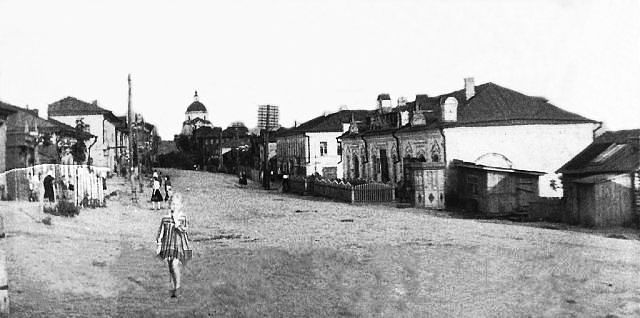 There were the building of the shop "Spar" and the building of the Department of education in the Sovetskaya.
The house of culture in the city of Sergach
Often there were concerts. Now this place is very popular. Here show a variety show.
Vladimirskiy Cathedral in the city of Sergach
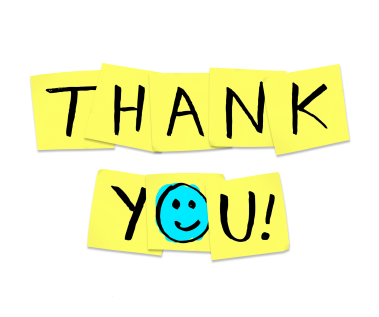